STRATEGIE ZAKUPOWE
2022/11/24
Przemysław Wątroba
AGENDA
WPROWADZENIE
RÓŻNE POZIOMY STRATEGII
KATEGORYZACJA WYDATKÓW
STRATEGIE KATEGORII ZAKUPOWYCH
ELEMENTY STRATEGII KATEGORII
KLUCZOWE ASPEKTY DETERMINUJĄCE MODEL OPERACYJNY ZAKUPÓW
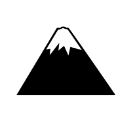 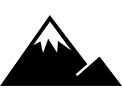 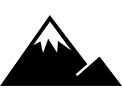 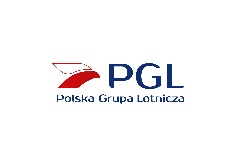 Dokąd zmierza firma i jaki wkład mogą wnieść zakupy?
STRATEGIA
Jakie podzielamy wartości i jakie są oczekiwane postawy?
KULTURA
Jak jest zorganizowana firma i jak zarabia pieniądze?
MODEL BIZNESOWY
Jaka jest świadomość zakupowa w organizacji i kompetencje zespołu?
DOJRZAŁOŚĆ ZAKUPOWA
WPROWADZENIE
DEFINICJA PROCESU ZAKUPOWEGO
POZIOM OPERACYJNY
POZIOM TAKTYCZNY
POZIOM STRATEGICZNY
Planowanie
Strategie
SRM
Wniosek
Wybór dostawcy
Umowa
Realizacja i zmiany
P2P
Kontrola i raporty
PLANOWANIE
Kalendarz postępowań biorący pod uwagę konsolidację popytu, obciążenie zasobów i specyfikę rynku
Powiązanie zakupów z budżetem

STRATEGIE
Opracowanie podejścia do wybranych kategorii przez pryzmat rynku, ryzyka, wartościi wpływu na biznes
Retencja wiedzy w organizacji

SRM
Opracowanie podejścia do kluczowych Partnerów
Zaangażowanie Partnerów w optymalizację bazy kosztowej
WNIOSEK
Specyfikacja zaspokajająca potrzebę biznesową
Model kosztowy uwzględniający cykl życia produktu/ usługi

WYBÓR DOSTAWCY
Maksymalizacja relacji jakości do ceny z uwzględnieniem ryzyka
Dostosowanie kryteriów wyboru do przedmiotu, cyklu życia, ryzyka i zaspokajanej potrzeby

UMOWA
Własne wzory umów oparte jednolitą strukturę i klauzule wymagane
Wsparcie zakupów uproszczonych standardową umową
REALIZACJA I ZMIANY
Kontrola jakości i zgodności w realizacji umowy
Reakcja na zmiany potrzeb i niedostosowania umowy do ich zaspokojenia

PURCHASE 2 PAY
Przesunięcie ciężaru kontroli na zaciąganie zobowiązań
3 Way Matching jako zasada definiująca proces

KONTROLA I RAPORTY
Kontrola realizacji umowy z pierwotnymi założeniami (model kosztowy)
Dedykowane raporty zarządcze do uczestników procesu
WPROWADZENIE
STRATEGIA, STRATEGIA ZAKUPOWA, STRATEGIA KATEGORII
RÓŻNE POZIOMY STRATEGII
STRATEGIA NA POZIOMIE FUNKCJI MUSI WSPIERAĆ STRATEGIĘ FIRMY
STRATEGICZNE CELE
STRATEGIA ZAKUPOWA
JEDEN PROCES, JEDNA ORGANIZACJA
Zrozumiały, elastyczny i łatwy proces
Nowoczesna i dostosowana do biznesu struktura

SKUTECZNOŚĆ W DZIAŁANIU
Zwinne i pro-biznesowe procesy
Pewny swoich kompetencji zespół

NOWA KULTURA WYDAWANIA PIENIĘDZY
Więcej za mniej
Tanio, taniej, PGL
STRATEGICZNE USPÓJNIENIE CELÓW W GRUPIE
Ujednolicenie kierunku strategicznego
Koordynacja rynkowych szans na wzrost

DOSKONAŁOŚĆ OPERACYJNA
Efektywne procesy na poziomie grupy
Redukcja kosztów złożoności i biurokracji

REDUKCJA BAZY KOSZTOWEJ
Redukcja kosztów IT
Redukcja kosztów funkcji wsparcia
PRIORYTETEM ZAKUPÓW JEST WDROŻENIE KULTURY MĄDREGO OSZCZĘDZANIA
RÓŻNE POZIOMY STRATEGII
DOBRA KATEGORYZACJA WYDATKÓW UŁATWIA BUDOWANIE STRATEGII
Aby skutecznie zarządzać Kategorią Zakupową organizacja musi posiadać skoncentrowane kompetencje w jej zakresie, np. Zarządzanie Nieruchomościami
Rozproszenie kompetencji utrudnia skuteczne zarządzanie jakością, standardami i wydatkami
Produkty i usługi mieszczące się w definicji Kategorii Zakupowej powinny być dostępne w ramach możliwie jednolitego rynku dostawców
RYNEK DOSTAWCÓW
KOMPETENCJE WEWNĘTRZNE
WARTOŚĆ ZAKUPÓW
12,2%
Poszczególne Kategorie Zakupowe powinny mieć znaczącą wartość zarówno z perspektywy firmy, jak i rynku
KATEGORYZACJA WYDATKÓW
CZYNNIKI WPŁYWAJĄCE NA STRATEGIĘ KATEGORII ZAKUPOWEJ
$
$
$
$
WPŁYW WYDATKÓW NA WYNIK
znaczący czy niewielki?
ORGANIZACJA RYNKU
monopol, oligopol, pełna konkurencja
lider, kilka równorzędnych podmiotów
RYZYKODOSTAW
dostępność produktów na rynku
długość i złożoność łańcucha dostaw
SIŁA ZAKUPOWA FIRMY
znaczący wolumen zakupu?
rynek dostawcy czy klienta?
STRATEGIE KATEGORII ZAKUPOWYCH
POZIOM SZCZEGÓŁOWŚCI STRATEGII KATEGORII DETERMINUJĄ POTRZEBY
PROFIL KATEGORII
ZASADY SRM
STRATEGIA
definicja kategorii
cel kategorii
określenie wartości kategoriii podkategorii
mapowanie dostawców
ryzyka współpracy
zasady oceny dostawców
docelowa liczba dostawców
kryteria wyboru i czas trwania umów
inicjatywy optymalizujące
STRATEGIA KATEGORII ZAKUPOWEJ
ANALIZA KATEGORII
charakterystyka rynku (m.in. segmentacja, trendy etc.)
definicja i dekompozycja kosztów
ELEMENTY STRATEGII KATEGORII
PRZYKŁADOWE ELEMENTY ANALIZY – CHARAKTERYSTYKA RYNKU
SEGMENTACJA
geograficzna
po produkcie/ usłudze
po branży/ kliencie
TRENDY I ZMIANY NA RYNKU
przejęciai połączenia
alianse strategiczne
nowi gracze
nowe produktyi usługi
USTALANIE CENY
mechanizmy
strategie
trendy
źródła kosztówi cen
KLIENCI
kim są?
co kupująi od kogo?
jaki mają wpływ na rynek?
jaki mają wpływ na dostawcę?
ELEMENTY STRATEGII KATEGORII
PRZYKŁADOWE ELEMENTY ANALIZY – DRZEWO DEKOMPOZYCJI CENY/ KOSZTU
liczba miejsc dostawy
koszt dostawcy
wolumen
MATERIAŁY PROMOCYJNE
odległość od siedziby dostawcy
cena jednostkowa
wolumen zamówienia
technika
brandowanie
brandowany materiał
ELEMENTY STRATEGII KATEGORII
DZIĘKUJĘ ZA UWAGĘ
P.WATROBA@PGL.PL